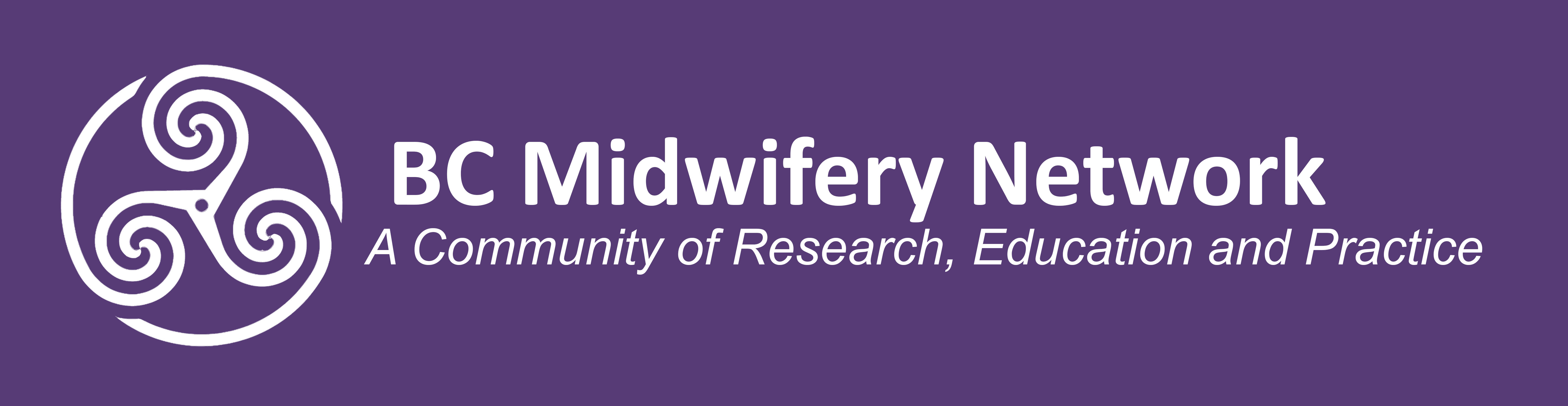 Meeting
Thursday May 4, 2017
10:00 – 11:30 am
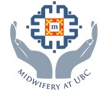 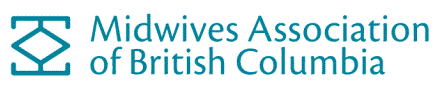 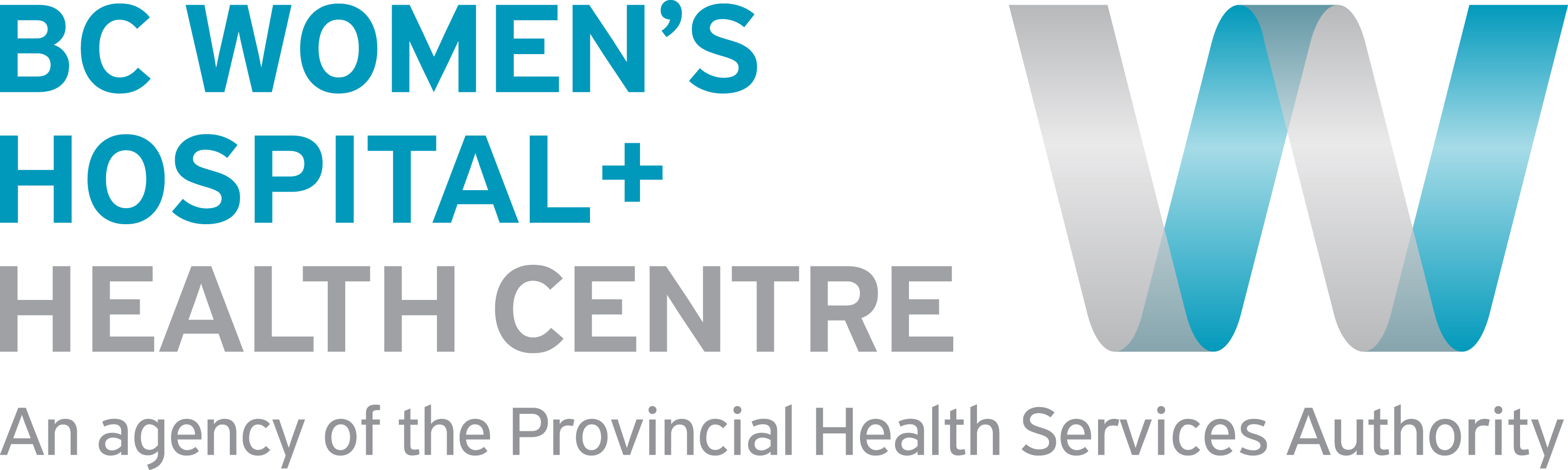 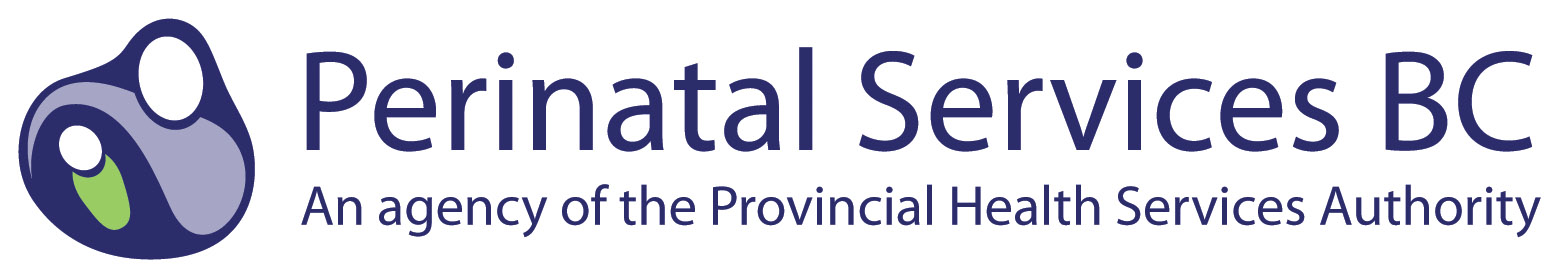 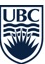 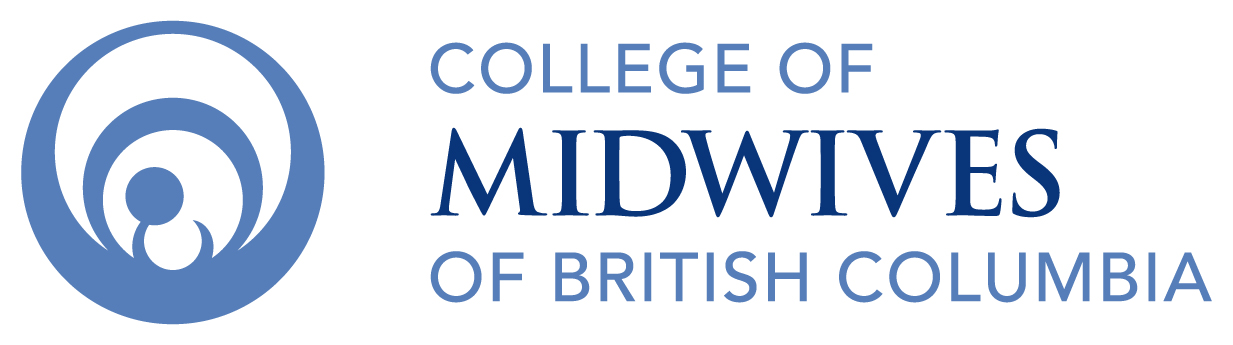 Allison Campbell, Instructor and Undergraduate Program Lead, 
UBC Midwifery Program
AgendaWelcome and Update
Agenda
Pregnancy Specific Anxiety scale
Hamideh Bayrampour, PhD
Pregnancy specific anxiety
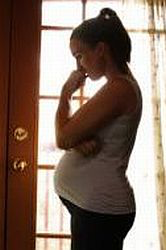 Nervousness and fear about the baby’s health, the mother’s health and appearance, experience with the health care system, social and financial issues in the context of pregnancy, childbirth, and parenting, accompanied by excessive worry and somatic symptoms
Sometimes associated with maladaptive behaviour such as excessive reassurance seeking and avoiding behaviours
http://dri6hp6j35hoh.cloudfront.net/blog/wp-content/uploads/2012/03/Pregnant-woman-window-3.jpg
[Speaker Notes: Pregnancy specific anxiety is defined as nervousness and fear about the baby’s health, the mother’s health and appearance, experience with the health care system, social and financial issues in the context of pregnancy, childbirth, and parenting that are accompanied by excessive worry and somatic symptoms.
Pregnancy specific anxiety may also be associated with maladaptive behaviour such as excessive reassurance seeking and avoiding behaviours]
Screening for Anxiety
Few specific scales developed
Factor analyses show there are missing dimensions in current measures and they do not sufficiently reflect diffuse and multidimensional construct of PSA primarily due to poor conceptualization of the concept
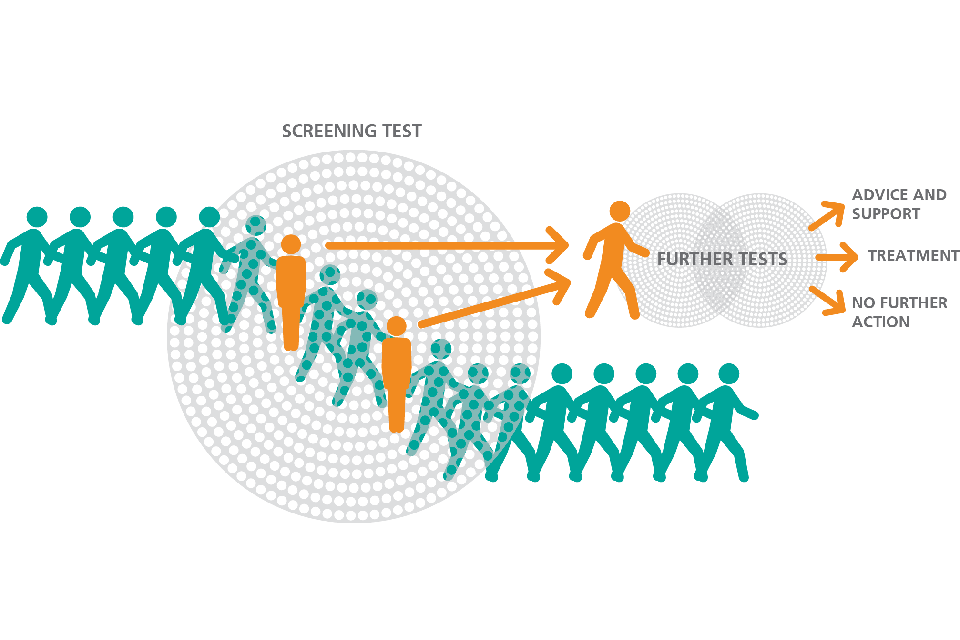 https://assets.publishing.service.gov.uk/government/uploads/system/uploads/image_data/file/35249/UK_NSC_sieve.png
[Speaker Notes: Three six-item forms of the State Anxiety Inventory scale have been constructed.]
Gap
In a 2015 systematic review of current specific scales, Brunton et al concluded current scales lack sufficient scope and depth
using too few items
as part of the broader construct of prenatal stress
The need for a valid and reliable tool (Furber, 2009; Johnson, 2003; Meades, 2011)
[Speaker Notes: In a 2015 systematic review of current specific scales, Brunton et al. noted that PrA has been examined using too few items or as part of the broader construct of prenatal stress. They concluded that the current scales lack sufficient scope and depth to measure PrA (25). The reviewers restated the need for a well-developed scale with a rigorous theoretical and psychometric basis for the assessment of PrA, a need that has also been identified by other experts in the field (13, 24, 25).]
Concept Analysis
To clarify the concept of PSA and identify its attributes, domains, antecedents, consequences (Bayrampour H, Ali E, McNeil DA, Benzies K, MacQueen G, Tough S. Int J Nurs Stud. 2016; 55:115-30)
Modified approach of Walker and Avant (2005)
We assessed the items of the current scales to:
Determine dimensions and attributes examined by each scale
Identify gaps in the current scales
Dimensions and Antecedents
Nine dimensions were identified: 
Anxiety about fetal health, fetal loss, childbirth, and parenting and newborn care, mother’s well-being, body image, health care-related issues, financial issues, and family and social support 
Three antecedents:
Real or anticipated threat to pregnancy or its outcomes (risk)
Low perceived control
Cognitive activity and excessive thinking (an attribute as well)
Consequences
Excessive reassurance-seeking behaviors 
obsessive counting of fetal movements, frequent calls and visits to health care providers, requests for additional ultrasounds, requests for surgical delivery 
Avoiding behaviours
withholding attachment, depersonalization and detachment, not wanting to start dreaming about pregnancy, avoiding discussion of pregnancy, avoiding revealing their pregnancy
Negative daily impacts
 difficulty concentrating, indecisiveness, and feeling dysfunctional
[Speaker Notes: Less frequently reported.. not very clear]
What are the gaps in the current specific measures?
Item development
Qualitative interviews
Concept analysis
Previous items

Over 140 items
Content validity
Invited 10 experts
7 provided feedback
Content validity indices

Revised items
83 items
Pilot study
Face validity
20 pregnant women
Cognitive interviewing
Ethics approval
Just started recruitment
Next steps
Revising the PSAS based on findings of pilot study
A larger study to conduct factor analysis for item reduction
A second study to validate the tool against clinical diagnosis
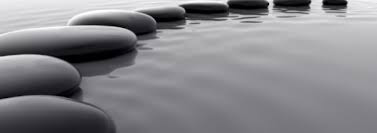 Informed Refusal of Postdates Induction
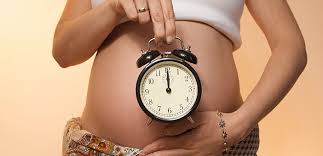 Research Idea
Luba Butska RM PhD
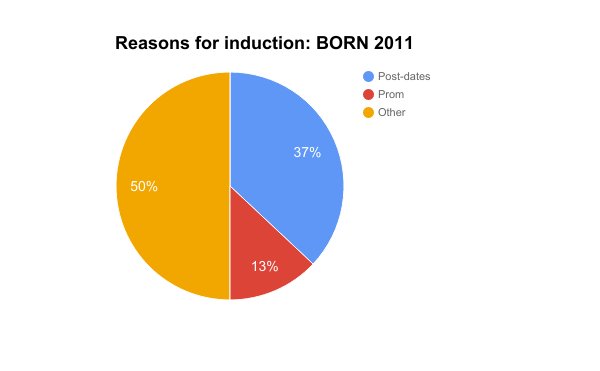 Hannah Trial 1992
RCT at >= 41 weeks 
　3407 women
Induction within 2-3 days (study group) vs monitored (control group)

Serial monitoring : FM count and AFV + NST 2-3 per week

Induced: NST abnormal, low AFV, OBS complication, 44 w
Hannah Outcomes & Result: IOL @41
Rate of CS: lower in induction group

Perinatal mortality and neonatal morbidity: similar

Routine offer of induction at 41+0
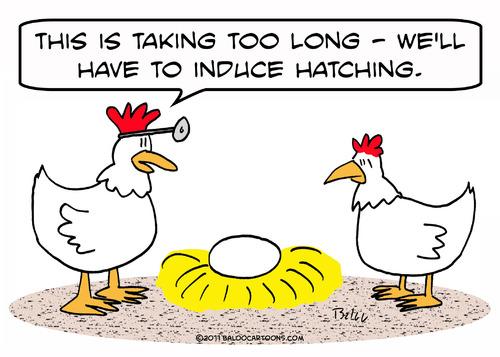 Department of Midwifery: Postdates Pregnancy
Vancouver
Association of Ontario Midwives: When your pregnancy goes past your due date
AOM
ACOG Guidelines: Management of Late-term and Postterm Pregnancies
ACOG
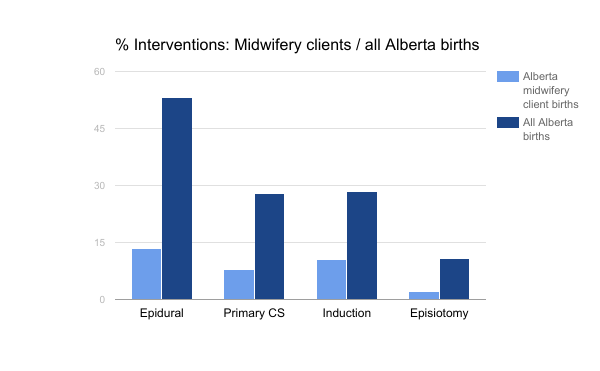 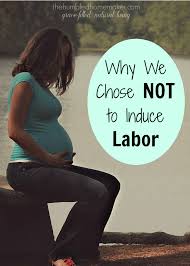 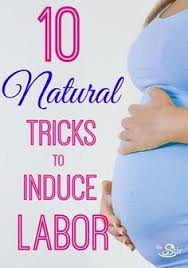 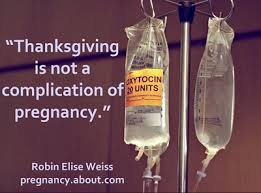 ARRIVE
“A Randomized Trial of Induction Versus Expectant Management”
6000 nulliparas: singleton uncomplicated term pregnancies
Elective induction at 39 weeks (39+0 - 39+4)
Reduces risk of  neonatal morbidity and perinatal mortality
https://clinicaltrials.gov/ct2/show/NCT01990612
Study Design Questions
Prospective study	Comparison group?	Clinical Factors
BCLabor&BirthSummary		Midwifery clients		Age
Ontario Statement of Live Birth				Monitoring
						Induction at 42w
						Cervix
						“Natural” methods
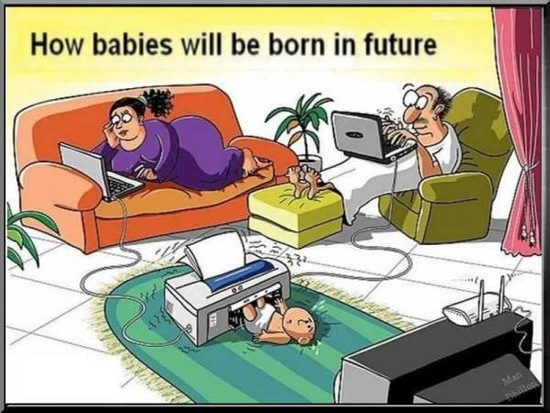 l
THANK YOU!

Luba Butska RM

lubamidwife@gmail.com
Allison Campbell
Closing Comments